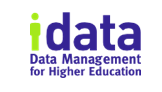 Search and DiscoveryThe Data Cookbook offers the user multiple search boxes. In this session, learn how each search box is indexed and how it uses relevancy to generate the display order for search results.
Workshop Wednesday Series #10
June 12 2019
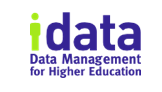 Logistics
1st half of session is presentation and will be recorded
2nd half of session is discussion and will not be recorded
You will receive the link to the recording tomorrow
If question or comment put in the chat / question box
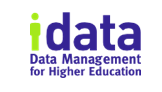 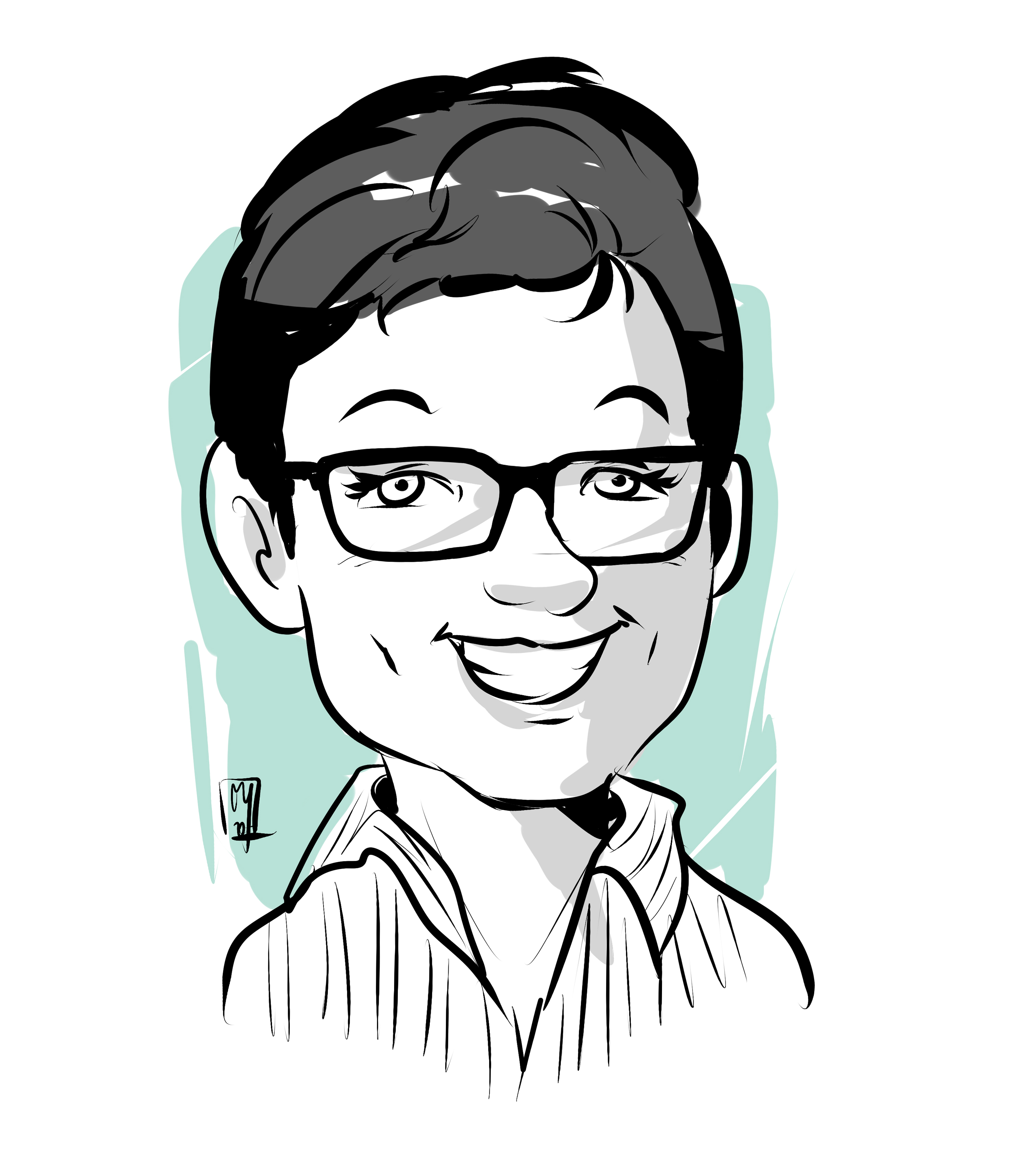 Brenda Reeb
IData, Data Management Consultant
breeb@idatainc.com
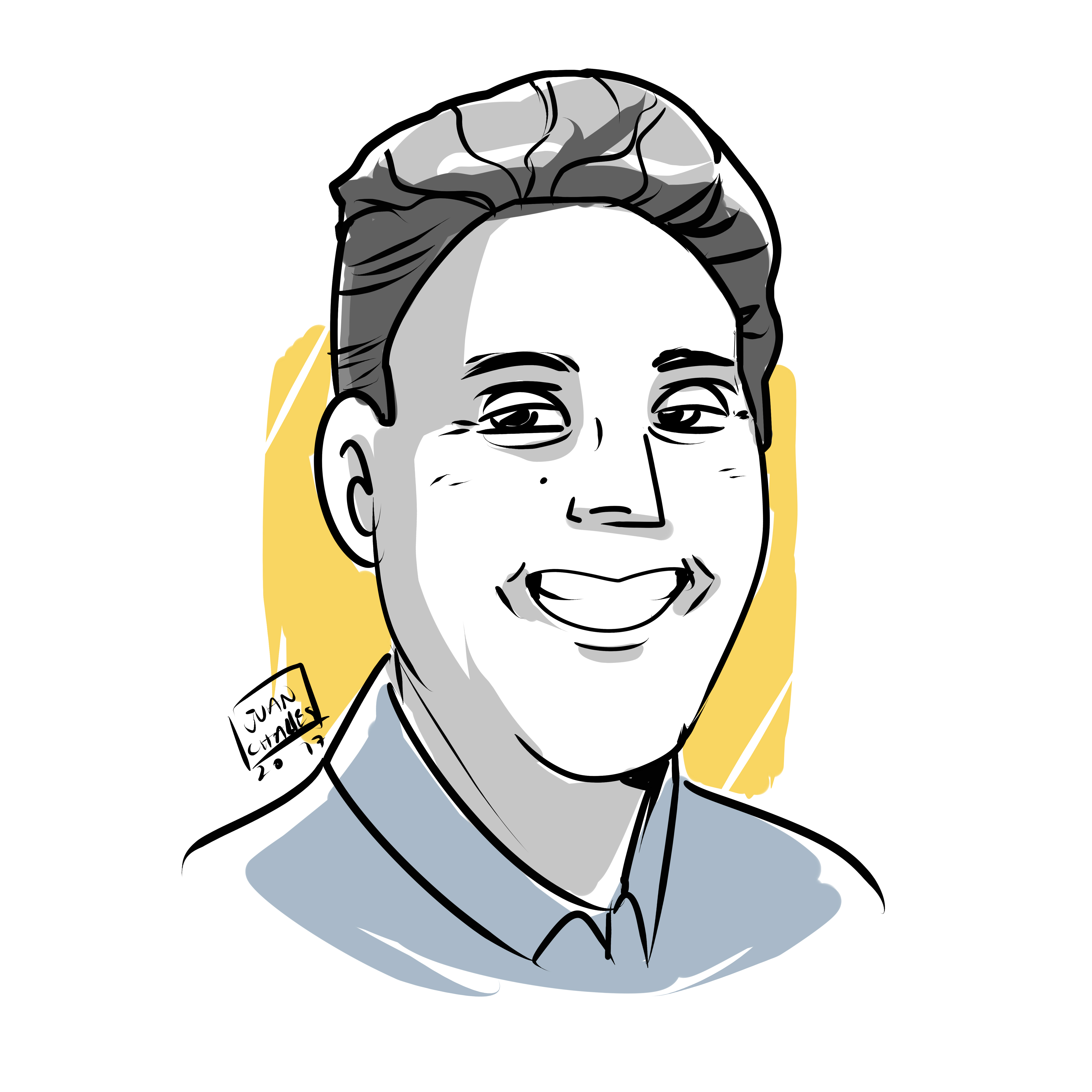 Jim Walery
IData, Director of Marketing
jwalery@idatainc.com
Recorded Data Governance Webinars
http://www.idatainc.com/recorded-webinars/
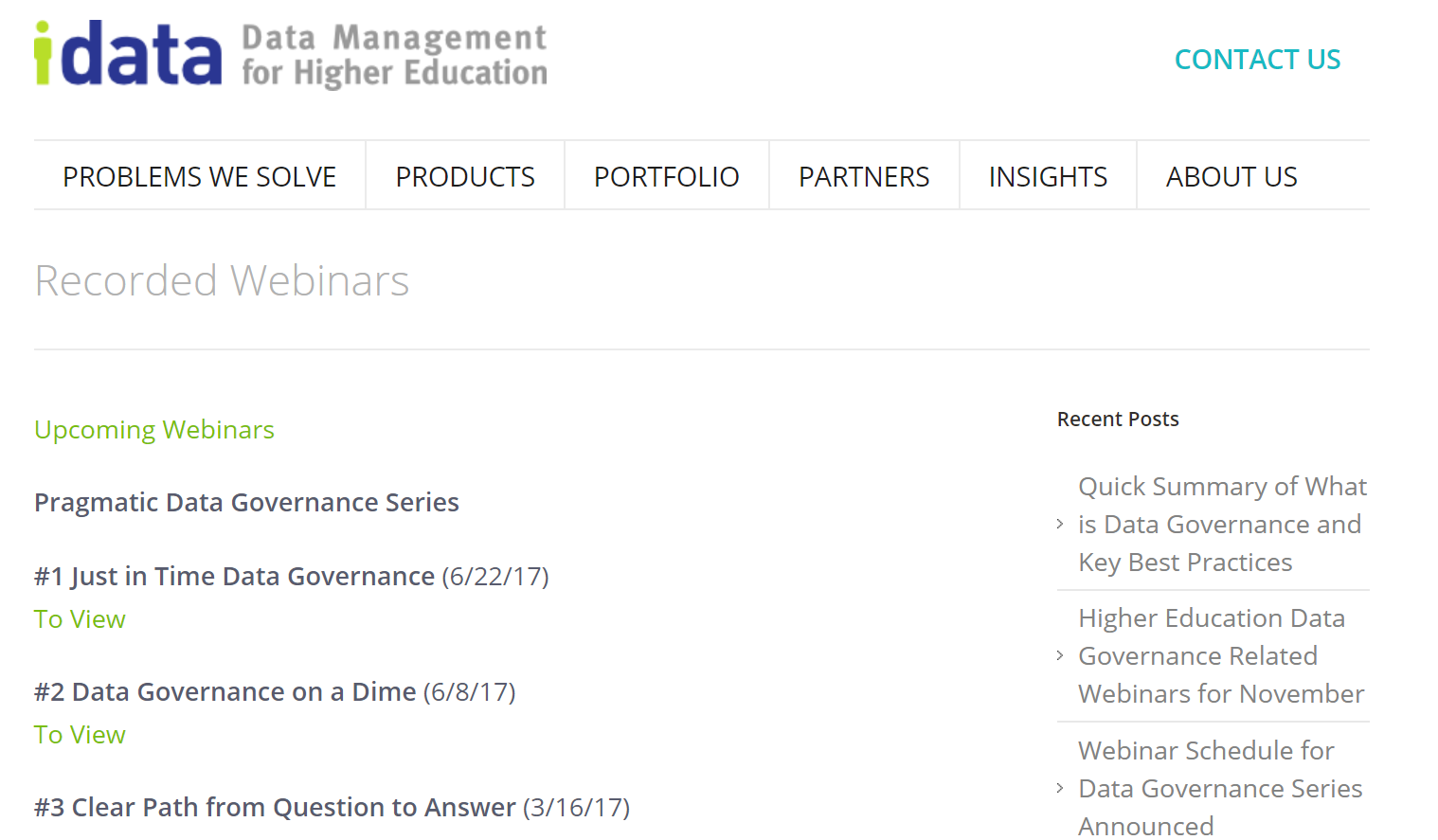 Upcoming webinars at: http://www.idatainc.com/about-us/idata-webinars/
Data Governance Resources Page
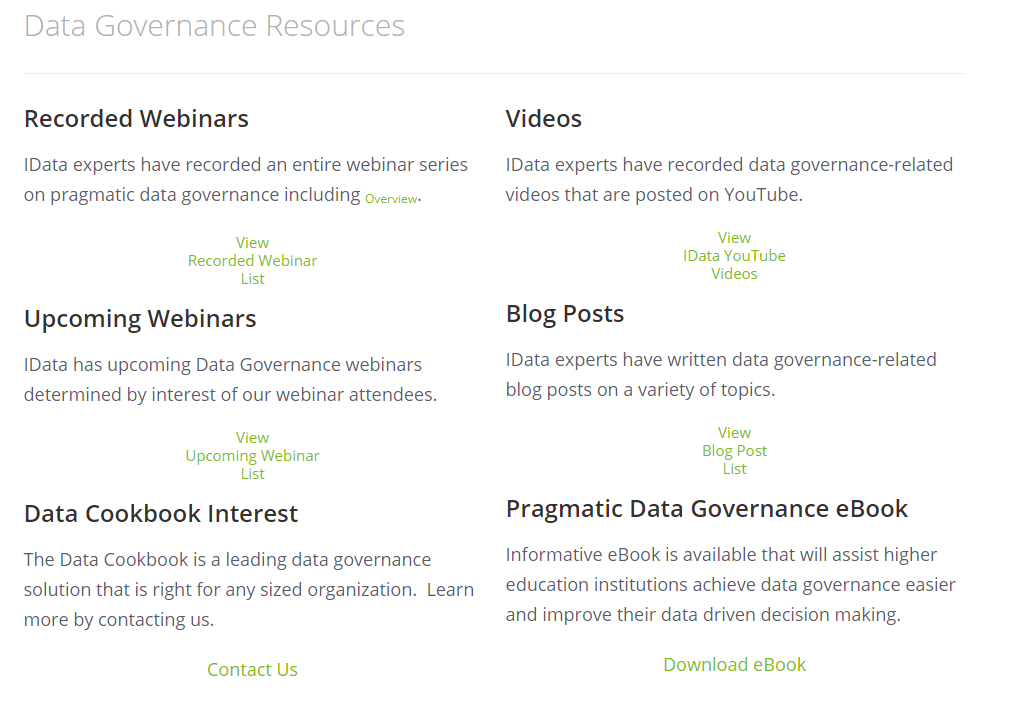 http://go.idatainc.com/dg-resources
Be Part of the Community
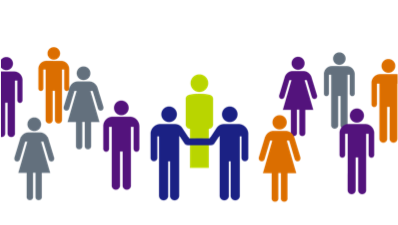 community.datacookbook.com
Open to everyone
Content from regulatory agencies and other institutions.
Data definitions, Specifications, Contact information, Documentation
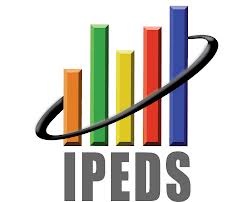 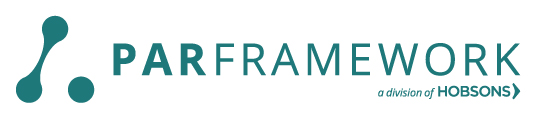 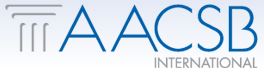 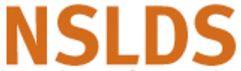 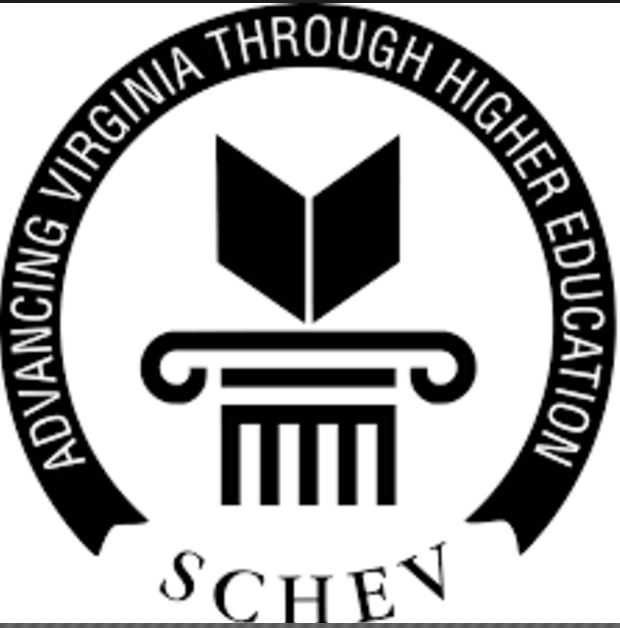 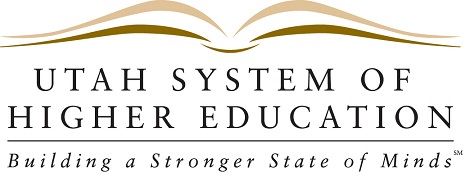 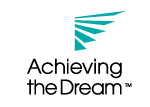 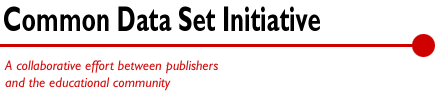 Watch for your community forum news emails
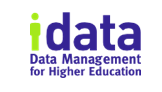 Agenda
Documentation 
Get the User Guide Appendix A!
4 Places to Search
Search Logs
Tricky stuff
Questions?
[Speaker Notes: Purpose of the session is to give a detailed overview of customized workflows. 

Customized workflows were delivered in Summer 2017.  They allow you to customized the workflow to match your governance structure.  Before this, everyone had one workflow. 

This will be Feature heavy, in the weeds.

It will be recorded.]
Documentation
User Guide – p. 40
User Guide Appendix 13.6A Where Does the Data Cookbook Find My Search Terms?
Nothing in Admin Guide
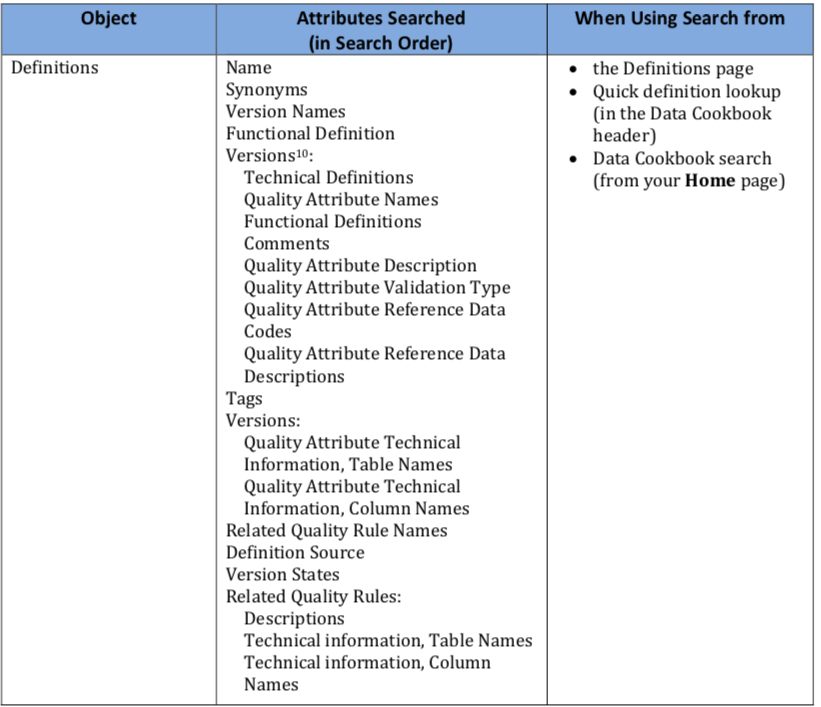 User Guide
Appendix A
4 Places to Search
Home Tab – Search the Data Cookbook
Find Data page
Quick Definition Look Up…
Browse Search by object
Location: Home Tab 
Name: Search the Data Cookbook
Indexes: all Approved Definitions, Specifications, Data Systems (EE only)
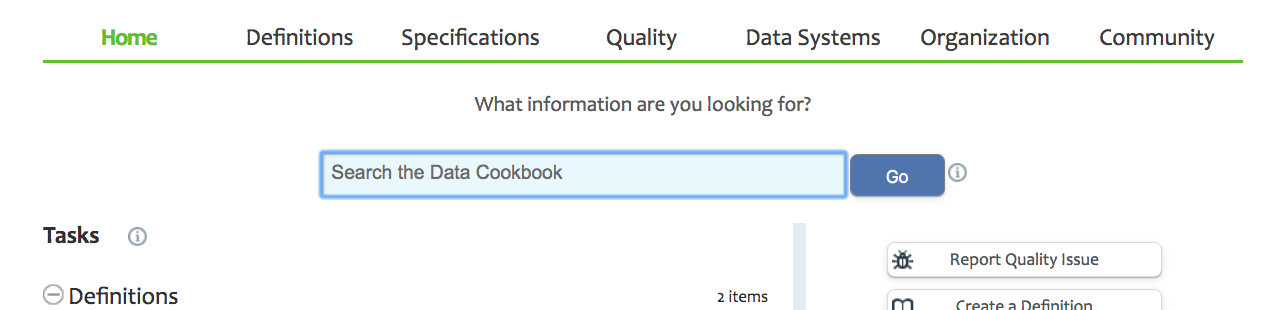 Location: Home Tab < Find Data page
Name: Search the Data Cookbook
Indexes: all Approved Definitions, Specifications, Data Systems (EE only)
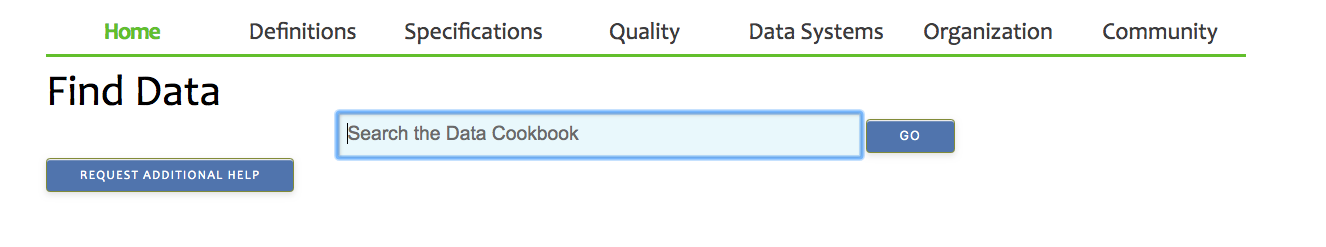 Location: Upper right corner, all pages
Name: Quick definition lookup…
Indexes: all local and community definitions; can toggle off community
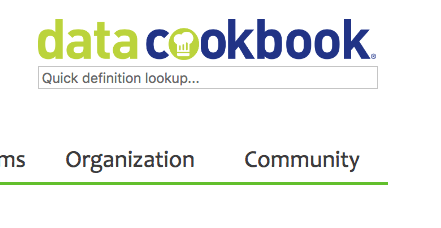 Location: Right side, below nav bar, all Browse pages
Name: Search:
Indexes: all local objects
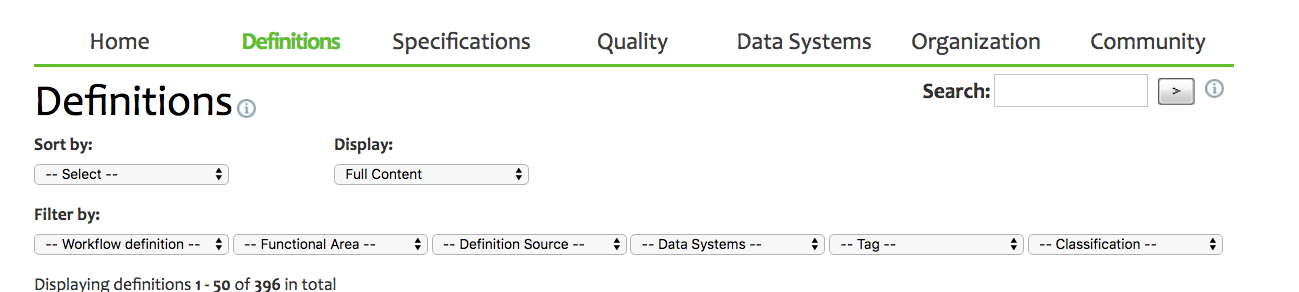 4 Places to Search
Home Tab – Search the Data Cookbook
Sample Applicant Aid or Athlete
Find Data page
Sample Applicant Aid or Athlete
Quick Definition Look Up…
Sample Applicant Aid
Browse Search by object
Sample Applicant Aid
Search Logs
Check your own – mine are boring!
Rolling 30 days
Spec Log does not include Collection
Quality Log does not include Reference Data Lists
Why: 
User behavior
Create content in response
Tricky stuff – not explicit in the Appendix
Reciprocity between Specifications and Collections
Set up live:  Collection Financial Aid Core Reports, enter zebra in Description
Return to Spec Browse search and enter “zebra”
Must be Approved for Help page and Find Data
Information Requests and Quality Issues not searchable; use ^F
Search might be different for API searches
Technical metadata is indexed
gl_rollup.actual_amt in Quick def lookup and Def Browse
Look for search terms in previous versions
Version def Actual Amount and delete the tech def; then repeat the search for gl_rollup.actual_amt
More tricky stuff
Tags are searchable!  They are so powerful
Kpi, under Definition Browse and in Help tab.
Additional Attributes are not searchable
Reference Data list codes are searchable as a Quality Attribute
Search “gold” in Quick definition lookup AND Browse Definition
Search “gold” in Reference Data list Browse
Reference Data type is searchable in Quick definition lookup…
Search “valid value” or “length”
There is a lot of indexing for Definitions in Find Data
Search “kpi”, retrieve 1 Approved definition with kpi Tag
Search ref value “wat”, retrieve Admit Type definition; also search “gold”
Summary
Check out Appendix A
Keep it simple when telling average users about Search
Home Tab and Find Data searches only retrieve Approved objects
Dig deep if you can’t see why a definition was retrieved
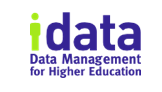 Get Help and Thank you!
Pop Up Help within Data Cookbook (triangle in lower right corner)
Ask clients – Post to Questions and Support in the Forum
Ask IData Staff – support@datacookbook.com
Visit http://support.datacookbook.com
Visit Help link within Data Cookbook
Administrators Guide (check for updates)
User Guide (ditto)
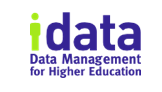 Connect with Us
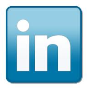 Follow us on LinkedIn for company and product information www.linkedin.com/company/idata-incorporated
Follow Us on Twitter for to the minute information@idatainc and @datacookbook
Subscribe to YouTube Channel for how to videos www.youtube.com/user/DataCookbook
Subscribe to our blog posts for educational information www.idatainc.com/insights/
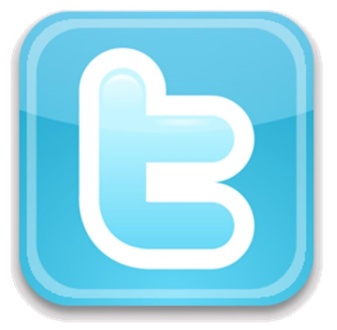 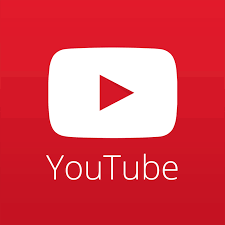 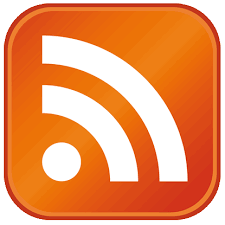 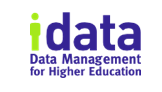 Let Us Know
Interested in any of the following: 
Providing a testimonial quote
Being a Data Cookbook reference
Having a case study done about your institution
Writing a blog post
Co-presenting at a conference or on a webinar
Send email to marketing@idatainc.com if interested
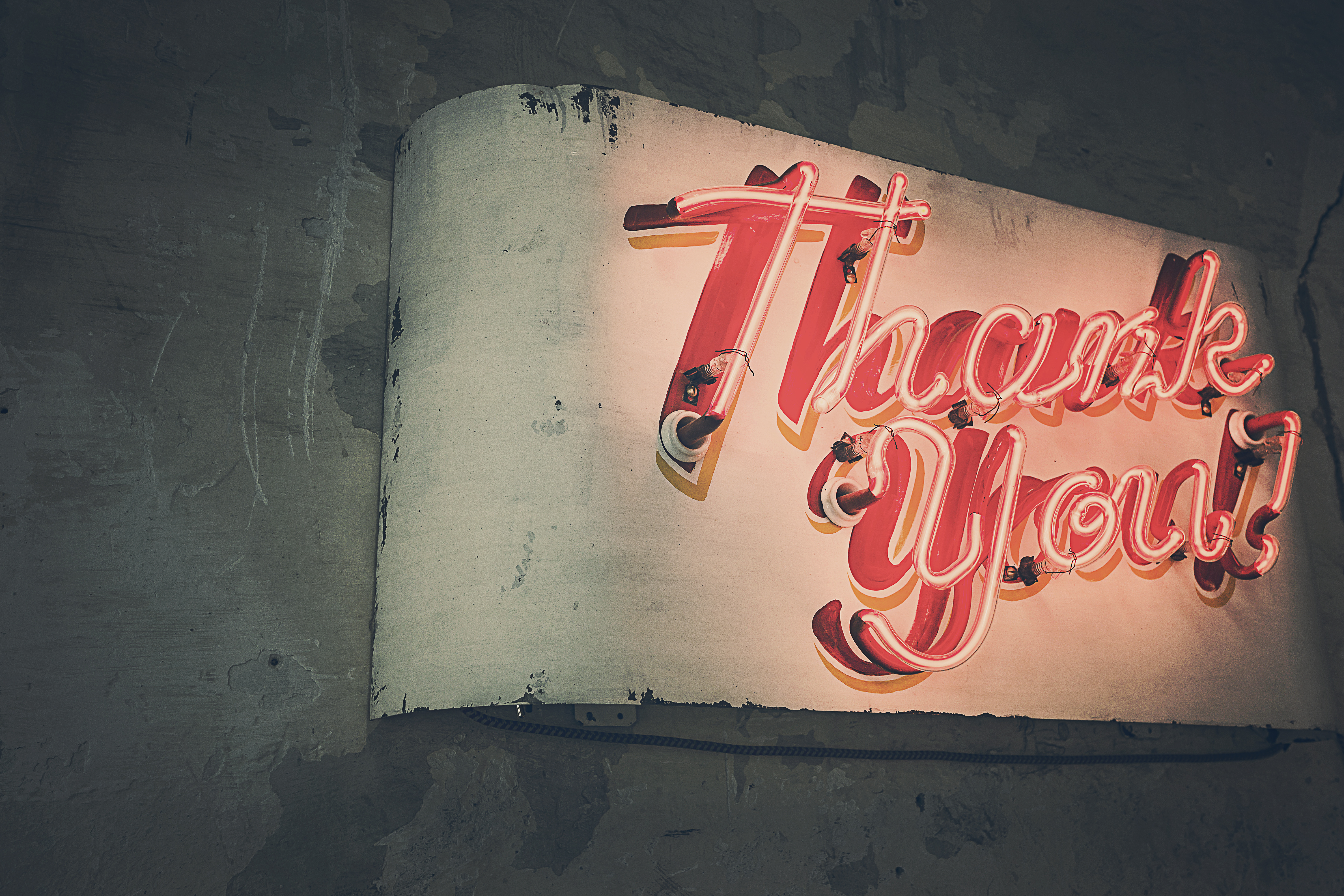